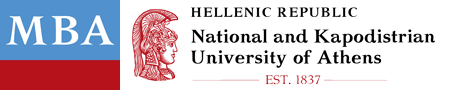 Η Κοινωνική ψυχολογία στις διαπραγματεύσεις
ΑΥΤΟΔΙΕΚΔΙΚΗΣΗ / ΚΑΤΗΓΟΡΗΜΑΤΙΚΟΤΗΤΑ& ΤΕΧΝΙΚΕΣ ΕΠΙΚΟΙΝΩΝΙΑΣ
Δρ. Ειρήνη Χ.Παντελιδη
Ψυχοθεραπεύτρια
Κλινική Λέκτορας
MBA- ETHICS IN NEGOTIATIONS
1
Ατζέντα
MBA- ETHICS IN NEGOTIATIONS
Ενότητα: Ψυχολογία στις Διαπραγματεύσεις
2
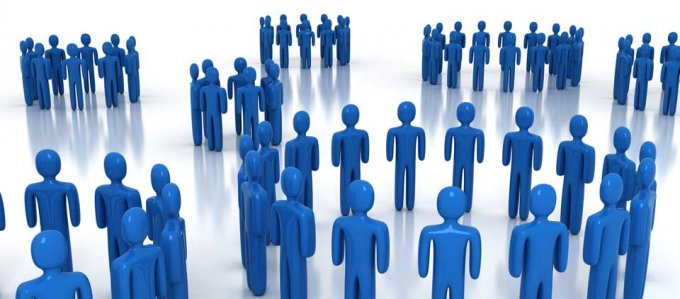 MBA- ETHICS IN NEGOTIATIONS
Ενότητα: Ψυχολογία στις Διαπραγματεύσεις
3
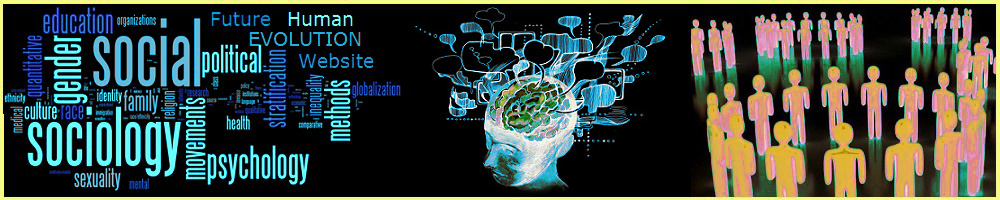 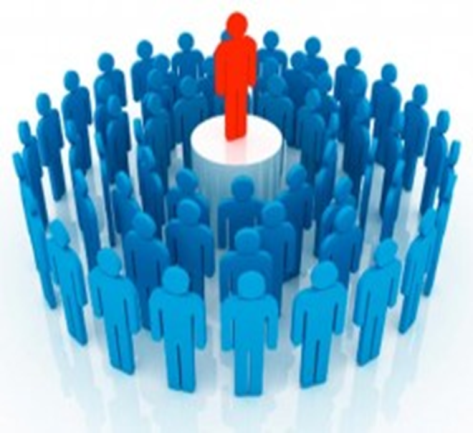 MBA- ETHICS IN NEGOTIATIONS
Ενότητα: Ψυχολογία στις Διαπραγματεύσεις
4
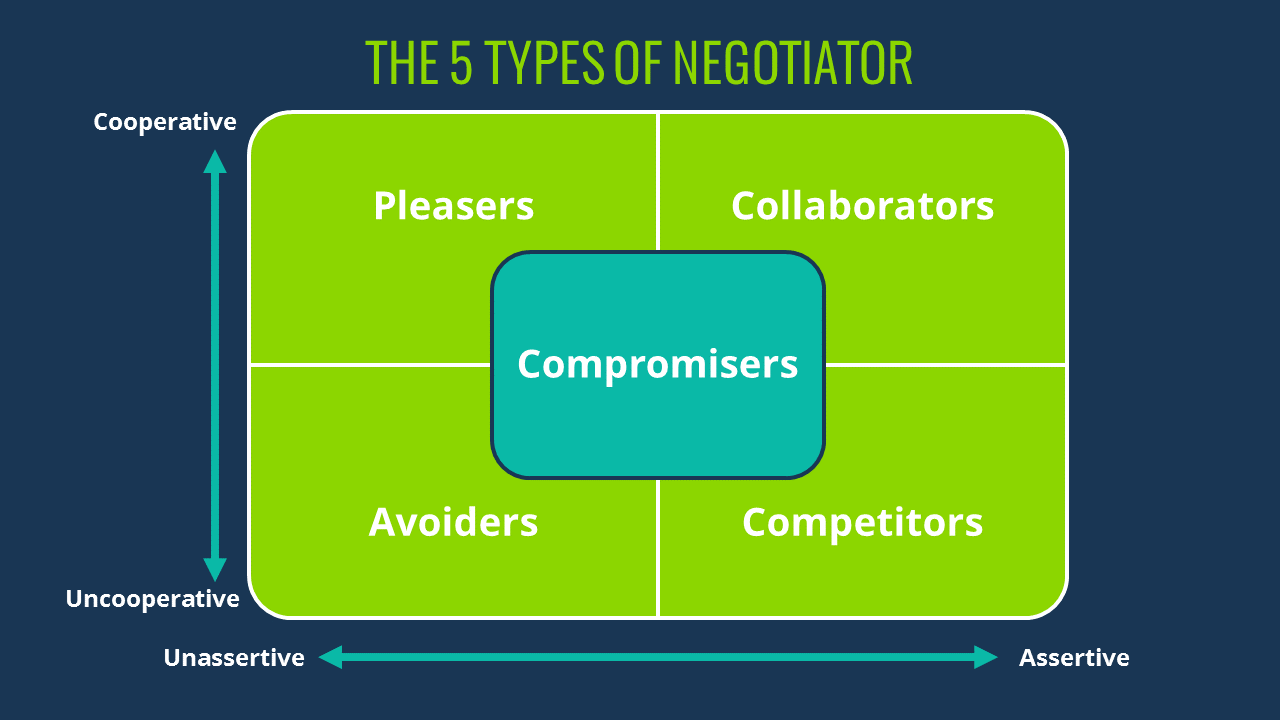 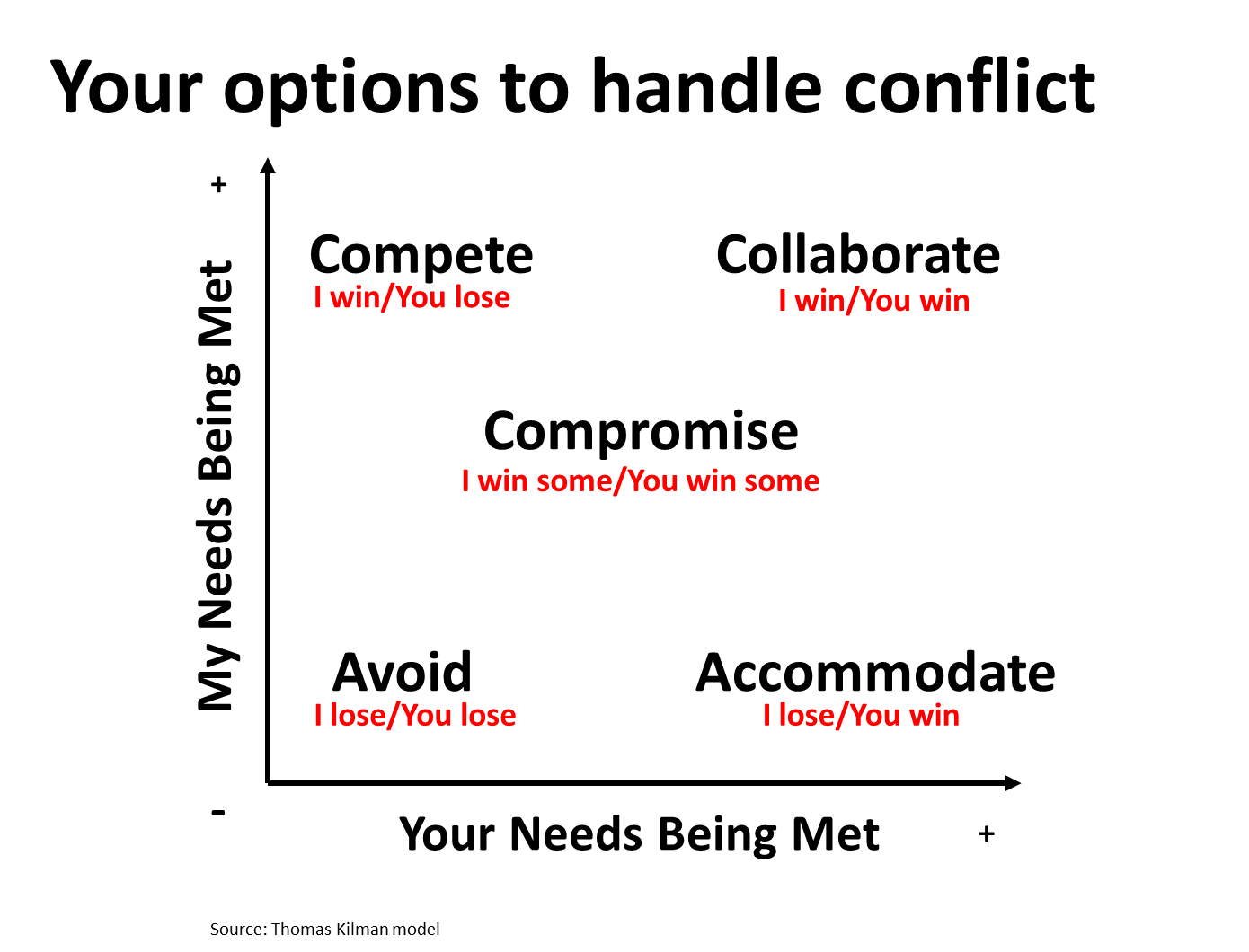 Ο συνεργατικός είναι και ο πιο αποτελεσματικός στη διαπραγμάτευση. Ο υποχωρητικός, ο παθητικός και ο συμβιβαστικός είναι οι λιγότερο αποτελεσματικοί οι οποίοι μπορούν να θεωρηθούν θύματα στη διαπραγμάτευση όταν απέναντι τους έχουν έναν ανταγωνιστικό τύπο
MBA- ETHICS IN NEGOTIATIONS
Ενότητα: Ψυχολογία στις Διαπραγματεύσεις
5
Ποιες συμπεριφορές υιοθετούνται από τους εκάστοτε ρόλους?
Ένας πολύ μεθοδικός διαπραγματευτής τέτοιου τύπου, συνήθως δεν χάνει την ψυχραιμία του γιατί αυτό θα σήμαινε πως ανοίγει τα χαρτιά του και δείχνει ευάλωτα συναισθήματα. Από την άλλη ένας λιγότερο μεθοδικός χάνει πολύ εύκολα την ψυχραιμία του και υιοθετεί μια άκρως επιθετική συμπεριφορά πάντα με σκοπό να επιβληθεί να νιώσει σημαντικός μέσω της τακτικής της τρομοκρατίας
Ένας μεθοδικός ανταγωνιστής συχνά παρουσιάζεται ως μια πολύ γοητευτική προσωπικότητα που συχνά συναντάται σε υψηλά ιστάμενες θέσεις. Ακριβώς επειδή είναι άτομα που θέτουν υψηλούς στόχους και επειδή λειτουργούν κατά βάση χωρίς συναισθηματισμό (έλλειψη συμπόνιας, ένοχων και ντροπής) καταφέρνουν να ανεβούν στην σκάλα της επιτυχίας σταθερά και δυναμικά, συχνά χρησιμοποιώντας ανήθικα μέσα.
MBA- ETHICS IN NEGOTIATIONS
Ενότητα: Ψυχολογία στις Διαπραγματεύσεις
6
Τύποι ανταγωνιστικών & δυσλειτουργικά χειριστικών προσωπικοτήτων
Ο τραπεζίτης της δύναμης
Είναι το άτομο που έχει ερωτευθεί τη δύναμη, την οποία εκφράζει με επιθετικότητα, μείωση και τρομοκράτηση των υπαλλήλων του. Επίσης, μπορεί να είναι ψυχρός και γραφειοκράτης. Όμως, κρατά τη δύναμη στα χέρια του και τη χρησιμοποιεί διαρκώς. Η αλαζονεία του είναι χαρακτηριστική και δείχνει περιφρόνηση για τους κατώτερους του
MBA- ETHICS IN NEGOTIATIONS
Ενότητα: Ψυχολογία στις Διαπραγματεύσεις
7
Ο τραπεζίτης της δύναμης
Δεν τρέφει θετικά συναισθήματα ή κατανόηση για τους άλλους. Παίρνει αποφάσεις χωρίς να σκέφτεται τις συνέπειες για τους άμεσα ενδιαφερόμενους: το μόνο που τον ενδιαφέρει είναι η προσωπική του άνοδος και το κυνήγι των χρυσών ευκαιριών στη δουλειά του. Η μεγαλομανία του επικεντρώνεται στην επιτυχία και τα επιτεύγματά του δεν είναι ποτέ αρκετά για να συνταιριαστούν με την εσωτερική του εικόνα της επιτυχίας.
MBA- ETHICS IN NEGOTIATIONS
Ενότητα: Ψυχολογία στις Διαπραγματεύσεις
8
Ο τραπεζίτης της δύναμης
Είναι το άτομο που θα υπονομεύσει τις προσπάθειες των υπάλληλων του/ συναδέλφων του. Θα κάνει άδικες συγκρίσεις με άλλους ψεύτικα ανεβάζοντας τρίτους με στόχο να υποβιβάσει τις ικανότητες του ατόμου που έχει απέναντι του έτσι αποδυναμώνοντας τον συνομιλητή του.  Συχνά θα συγκρίνει τον ίδιο του τον εαυτό προβάλλοντας διογκωμένες ικανότητες. Πολλές φορές ικανότητες που είναι μέτριες. Έχοντας αναληφθεί την αδυναμία του συνομιλητή με επικριτικά σχόλια έχει την ικανότητα να ‘ξυπνήσει’ τις ανασφάλειες του ότι δεν είναι επαρκής.
MBA- ETHICS IN NEGOTIATIONS
Ενότητα: Ψυχολογία στις Διαπραγματεύσεις
9
Ο οργισμένος
ξεσπά με ή χωρίς λόγο στα άτομα γύρω του. Η δυσαρέσκεια και η δυστυχία του εκφράζονται με αυξανόμενη επιθετικότητα. Υπάρχουν επεισόδια εκρηκτικού θυμού που αφήνουν τους άλλους άναυδους. 
Χαρακτηριστική είναι η υπερευαισθησία του σε οποιαδήποτε προσβολή, φανταστική ή πραγματική. Παίρνει το κάθε τι προσωπικά και το παρερμηνεύει ως επίθεση. 
Βλέπει τον κόσμο ως άσπρο/μαύρο, ποτέ με ενδιάμεσες αποχρώσεις και κατηγορεί τους πάντες, εκτός από τον εαυτό του. 
Κάνει τους εταίρους του να νιώθουν ένοχοι ακόμα και αν δεν φταίνε, τους πείθει για μια φανταστική ανικανότητα και μη αναλαμβάνοντας ευθύνες μεταφέρει την προσωπική του ευθύνη στους άλλους.
MBA- ETHICS IN NEGOTIATIONS
Ενότητα: Ψυχολογία στις Διαπραγματεύσεις
10
Ο οργισμένος
Υπογραμμίζει και διογκώνει τα λάθη των άλλων δίνοντας τους μια καταστροφική χροιά ως προς τις συνέπειες, κυριως ως προς το δικό του κύρος. 
Ασκεί τρομοκρατία με απειλές τύπου απόλυσης και τιμωρίας. 
Συχνά είναι θρασύδειλες προσωπικότητες που γνωρίζουν όμως πώς να ξυπνούν το πρωτόλειο  συναίσθημα του φόβου στους εταίρους τους.
MBA- ETHICS IN NEGOTIATIONS
Ενότητα: Ψυχολογία στις Διαπραγματεύσεις
11
Ο κολπατζής
μια επιφανειακά γοητευτική προσωπικότητα που σαγηνεύει τους άλλους. Κάνει χρήση της μεθόδου σαγήνης- κομπλιμέντα επιβράβευση κολακεία και ψεύτικες υποσχέσεις που θα γλυκάνουν τον συνομιλητή κάνοντας τον υποχείριο του. 
Πίσω από τα 'έχε μου εμπιστοσύνη' μηνύματα, κρύβεται δόλος και κακεντρέχεια, εκμετάλλευση του άλλου και αίσθηση προδοσίας όταν το 'θύμα' αντιληφθεί τι συμβαίνει. 
Ο 'κολπατζής'  είναι ανελέητος στις σχέσεις του, ξεγελά τον/την συνομιλητή του με απιστίες, κλοπές, απάτες ή ακόμα κι εγκληματικές πράξεις. Υπάρχει ίντριγκα κι ευχαρίστηση στο να στήνει το κόλπο.
MBA- ETHICS IN NEGOTIATIONS
Ενότητα: Ψυχολογία στις Διαπραγματεύσεις
12
Ο μάρτυρας
Η προσωπική του ταυτότητα βασίζεται πάνω στον πόνο και τη δυστυχία ή το να είναι θύμα ή επιζών τρομερών ψυχικών καταστάσεων. Ο πόνος αυτός δεν είναι ο απλός πόνος που αισθάνεται ο κάθε άνθρωπος: πρόκειται για ναρκισσιστικό πόνο μεγαλομανίας 'κανείς δεν έχει υποφέρει ποτέ όσο εγώ', 
Στρατηγική που αποτελεί τρόπο να ελέγχει τους πάντες και τα πάντα, μέχρι που οι άλλοι να αισθανθούν ότι τους χρησιμοποιεί. Με το να παρουσιάζεται ως ταλαιπωρημένος, θύμα περιστάσεων και πληγωμένος έχει την ικανότητα να ‘χτυπήσει’ τον συνομιλητή στο φιλότιμο και να τον χειραγωγήσει κακοβούλως.
MBA- ETHICS IN NEGOTIATIONS
Ενότητα: Ψυχολογία στις Διαπραγματεύσεις
13
Ο σωτήρας
Συνήθως δείχνει γεμάτος αρετές και προτερήματα, σπεύδει να βοηθήσει, νοιάζεται και φροντίζει τους άλλους. 
Πίσω από αυτή την αρχικά θετική εμφάνιση, κρύβεται η μεγαλομανία του τύπου 'μόνο εγώ μπορώ ν' αλλάξω τα πράγματα'. Θέλει να έχει τον έλεγχο των πραγμάτων και κυνηγά το συναίσθημα και τις ανεκπλήρωτες ανάγκες του. 
Πρόκειται για έναν τοκογλύφο των συναισθημάτων και των σχέσεων, αφού για ότι δώσει το ζητάει πίσω φορτικά και στο πολλαπλάσιο. Κάνει χρήση μιας κλασσικής στρατηγικής που μπορούμε να αναφερθούμε ως παραπλανητική σαγήνη.
MBA- ETHICS IN NEGOTIATIONS
Ενότητα: Ψυχολογία στις Διαπραγματεύσεις
14
Το προφίλ του αδύναμου κρίκου στην διαπραγμάτευση
Σε αυτήν την κατηγορία ανήκουν όλοι οι άλλοι τύποι διαπραγμάτευσης ο συμβιβαστικός, ο παθητικός και ο εξυπηρετικός. Σε κάποιες περιπτώσεις αν δεν υπάρχει η σωστή εκπαίδευση στα πλαίσια της διεκδίκησης στην διαπραγμάτευση, σε αυτή τη κατηγορία ανήκει και ο συνεργατικός.  Ιδίως αν βρεθούν αντιμέτωποι με έναν άκρως ικανό ανταγωνιστή
MBA- ETHICS IN NEGOTIATIONS
Ενότητα: Ψυχολογία στις Διαπραγματεύσεις
15
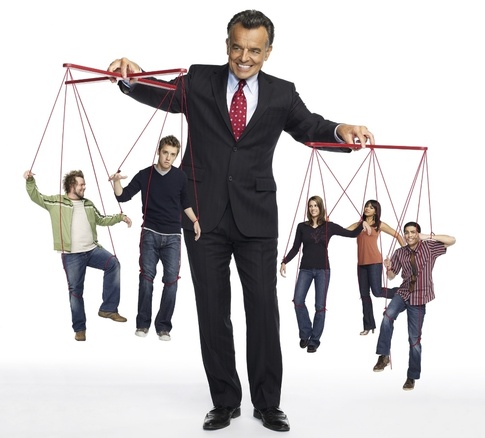 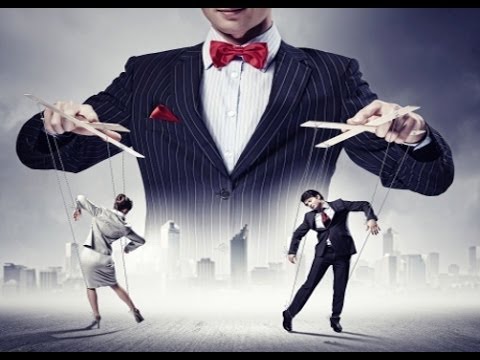 Πολλές φορές είναι δύσκολο να διακρίνουμε τεχνικές χειρισμού που χρησιμοποιούνται από τους συνομιλητές μας, ακόμα πιο δύσκολο είναι να συνειδητοποιήσουμε πως υποσυνείδητα υιοθετούμε τον ρόλο του παθητικού και υποχωρητικού τύπου και κατά βάση γινόμαστε θύματα στη διαπραγμάτευση απέναντι σε ένα πιο ανταγωνιστικό τύπο. Κατά συνέπεια τα δικαιώματα μας καταπατώνται και αδυνατούμε να θέσουμε σωστά όρια, καταλήγοντας σε ένα μη επιθυμητό αποτέλεσμα στα πλαίσια της διαπραγμάτευσης. 
Σε άλλες περιστάσεις μπορεί εμείς οι ίδιοι να υιοθετήσουμε τον ρόλο του ανταγωνιστικού τύπου και να εφαρμόσουμε εμείς οι ίδιοι χειριστικές συμπεριφορές που πάλι μπορεί να οδηγήσουν σε ένα αρνητικό αποτέλεσμα πάντα στα πλαίσια της διαπραγμάτευσης.
MBA- ETHICS IN NEGOTIATIONS
Ενότητα: Ψυχολογία στις Διαπραγματεύσεις
16
ΧΕΙΡΑΓΩΓΟΥΜΕΝΟΣ
Αναλαμβάνει ευθύνες (κ ας μην του ανήκουν)
Κρίνει αυστηρά τον εαυτό του
Θεωρεί τον εαυτό του υπαίτιο καταστάσεων κ λαθών
Απολογείται κ ας μη φταίει
Δεν ζητάει πολλά αλλά δίνει τα πάντα
Δεν ζητάει βοήθεια αλλά ‘σώζει΄ τους άλλους
Νιώθει ενοχές αν πει όχι
ΧΕΙΡΙΣΤΙΚΟΣ
Ρίχνει τις ευθύνες στους άλλους
Κρίνει αυστηρά τους άλλους
Θεωρεί ότι είναι το θύμα καταστάσεων κ λαθών (άλλων)
Και να φταίει δεν απολογείται (εκτός κ αν έχει κάτι να κερδίσει)
Ζητάει τα πάντα κ ποτέ δεν είναι αρκετά
Το παίζει θύμα κ απαιτεί να τον σώσουν
Δημιουργεί ενοχές αν του πουν όχι.
MBA- ETHICS IN NEGOTIATIONS
Ενότητα: Ψυχολογία στις Διαπραγματεύσεις
17
Τι σημαίνει επικοινωνία?
MBA- ETHICS IN NEGOTIATIONS
Ενότητα: Ψυχολογία στις Διαπραγματεύσεις
18
Τι είναι αλληλεπίδραση?
MBA- ETHICS IN NEGOTIATIONS
Ενότητα: Ψυχολογία στις Διαπραγματεύσεις
19
MBA- ETHICS IN NEGOTIATIONS
Ενότητα: Ψυχολογία στις Διαπραγματεύσεις
20
21
Ενότητα: Ψυχολογία στις Διαπραγματεύσεις
MBA- ETHICS IN NEGOTIATIONS
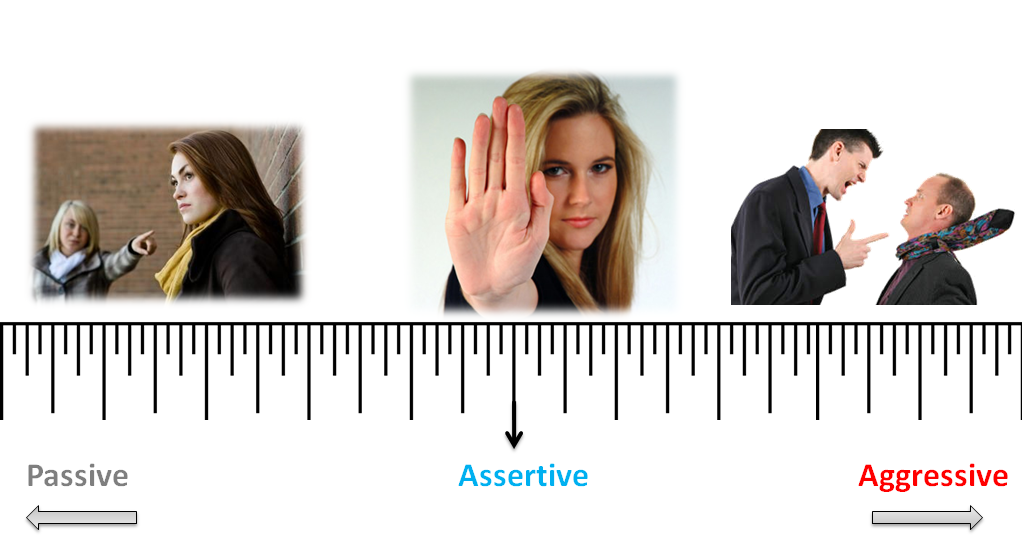 Θα τσακωθώ
Δεν θέλω να παρεξηγηθώ
Δεν θα με καταλάβουν
Δεν έχει νόημα 
Θα έπρεπε να έχει/ ουν καταλάβει

Ενοχές 
Φόβος 
Πίεση

Παθητική συμπεριφορά

Δεν ακούγομαι
Δεν με σέβονται
Με θεωρούν δεδομένη/ο 
Ρήξη στις σχέσεις
Θα επιβληθώ/ Θα κερδίσω 
Θα τους δείξω εγώ!
Καλύτερα να σε φοβούνται παρά να σε λυπούνται 


Θυμός 
Φόβος
Πίεση

Επιθετική συμπεριφορά

Δεν ακούγομαι
Δεν με σέβονται
Χάνω το δίκιο μου 
Ρήξη στις σχέσεις
ΑΥΤΟΔΙΕΚΔΙΚΗΣΗ ‘η ΚΑΤΗΓΟΡΗΜΑΤΙΚΟΤΗΤΑ
MBA- ETHICS IN NEGOTIATIONS
Ενότητα: Ψυχολογία στις Διαπραγματεύσεις
23
ΣΤΑΔΙΑ ΑΥΤΟΔΙΕΚΔΙΚΗΣΗΣ
MBA- ETHICS IN NEGOTIATIONS
Ενότητα: Ψυχολογία στις Διαπραγματεύσεις
24
ΕΞΕΡΕΥΝΗΣΗ- ΟΡΙΣΜΟΣ ΤΟΥ ΠΡΟΒΛΗΜΑΤΟΣ
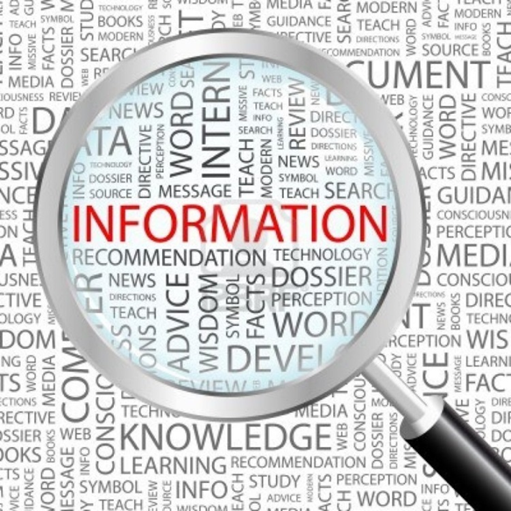 MBA- ETHICS IN NEGOTIATIONS
Ενότητα: Ψυχολογία στις Διαπραγματεύσεις
25
ΚΑΤΕΥΝΑΣΜΟΣ & ΕΞΟΜΑΛΥΝΣΗ
ΕΝΣΥΝΑΙΣΘΗΣΗ & ΣΥΜΠΟΝΙΑ 
‘καταλαβαίνω αυτή η κατάσταση σε δυσαρεστεί …’ /’ φαίνεσαι πολύ ενοχλημένος και το καταλαβαίνω αυτό…’
ΕΠΙΒΡΑΒΕΥΣΗ & ΘΕΤΙΚΑ ΣΧΟΛΙΑ
‘είσαι πολύ δραστήριος κ μου αρέσει να συνεργάζομαι μαζί σου…’ 
Hint: Δεν κολακεύουμε ψεύτικα αλλά υπογραμμίζουμε αληθινές αρετές του άλλου!
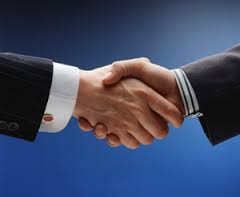 MBA- ETHICS IN NEGOTIATIONS
Ενότητα: Ψυχολογία στις Διαπραγματεύσεις
26
ΠΑΡΑΘΕΣΗ ΓΕΓΟΝΟΤΩΝ
MBA- ETHICS IN NEGOTIATIONS
Ενότητα: Ψυχολογία στις Διαπραγματεύσεις
27
ΠΑΡΑΘΕΣΗ ΠΡΟΣΩΠΙΚΗΣ ΘΕΣΗΣ
MBA- ETHICS IN NEGOTIATIONS
Ενότητα: Ψυχολογία στις Διαπραγματεύσεις
28
ΠΑΡΑΔΕΙΓΜΑΤΑ……
MBA- ETHICS IN NEGOTIATIONS
Ενότητα: Ψυχολογία στις Διαπραγματεύσεις
29
ΠΑΡΑΔΕΙΓΜΑΤΑ……
MBA- ETHICS IN NEGOTIATIONS
Ενότητα: Ψυχολογία στις Διαπραγματεύσεις
30
ΠΕΡΙΣΣΟΤΕΡΕΣ ΤΕΧΝΙΚΕΣ ΕΠΙΚΟΙΝΩΝΙΑΣ
MBA- ETHICS IN NEGOTIATIONS
Ενότητα: Ψυχολογία στις Διαπραγματεύσεις
31
Να χαμογελάς και να λες όχι!
MBA- ETHICS IN NEGOTIATIONS
Ενότητα: Ψυχολογία στις Διαπραγματεύσεις
32
Σήκω και φύγε από μια κακή συμφωνία…
MBA- ETHICS IN NEGOTIATIONS
Ενότητα: Ψυχολογία στις Διαπραγματεύσεις
33
Πάρε τον χρόνο σου…
MBA- ETHICS IN NEGOTIATIONS
Ενότητα: Ψυχολογία στις Διαπραγματεύσεις
34
Για να δείχνεις πιο δυνατός & σκληρός…
MBA- ETHICS IN NEGOTIATIONS
Ενότητα: Ψυχολογία στις Διαπραγματεύσεις
35
Δείξε απόλυτο αυτοέλεγχο κ ψυχραιμία….
MBA- ETHICS IN NEGOTIATIONS
Ενότητα: Ψυχολογία στις Διαπραγματεύσεις
36
Η γλώσσα του σώματος
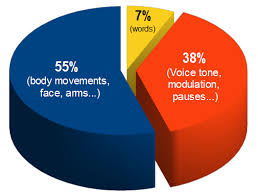 MBA- ETHICS IN NEGOTIATIONS
Ενότητα: Ψυχολογία στις Διαπραγματεύσεις
37
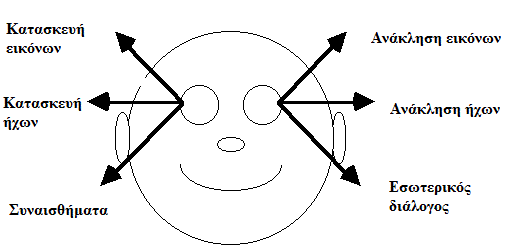 MBA- ETHICS IN NEGOTIATIONS
Ενότητα: Ψυχολογία στις Διαπραγματεύσεις
38
ΒΙΒΛΙΟΓΡΑΦΙΑ
MBA- ETHICS IN NEGOTIATIONS
Ενότητα: Ψυχολογία στις Διαπραγματεύσεις
39
40